Écrire sur sa lecture pour apprendre et réfléchir sur soi au collégial
Stéphanie St-OngeMarion SauvaireMarie-Eve Langlois
87e congrès de l’ACFASSymposium 545- littératie au collégial: lire, écrire et parler pour apprendre
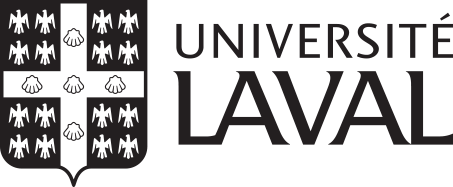 Recherche financée par le FRQSC (2017-2020)
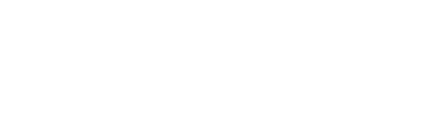 Plan de la présentation
Contexte et problématique
Objectifs de recherche
Cadre théorique
Méthodologie
Résultats préliminaires
[Speaker Notes: Plan canonique. On passe vite sur le cadre théorique (présenté l’année dernière à ce symposium) et sur la méthodologie, puisque on veut présenter quelques résultats préliminiaires.]
Contexte et problématique
Contexte: transition secondaire / collégial
Beaucoup d’étudiants en difficulté à l’entrée au collégial (25%) (Commission de l’évaluation de l’enseignement collégial, 2001)

Manque de continuité entre les pratiques des enseignants de français au secondaire et ceux du collégial concernant la lecture et l’écriture. (Conseil Supérieur de l’Éducation, 2010).

La perception de l’utilité des cours de français et la motivation des étudiants baissent de façon significative lors du premier cours au collégial (Rapport ERES, 2014; Ménard et Leduc, 2016).
[Speaker Notes: Baisse = étudiants issus du renouveau pédagogique au secondaire]
Enseignement de la littérature au collégial
Poids de l’évaluation ministérielle (EUF) et prescription de la dissertation dans les programmes (Dezutter, 2007)
Tension entre lecture subjective et écriture analytique
La subjectivité des étudiants n’est peu ou pas prise en compte
« Pour eux, lire à l’école, ça veut dire faire des dissertations »
(Entrevue 1)
1.Pratiques déclarées avant expérimentationTension entre subjectivité et maitrise d’une posture analytique
« j’pense que la plupart d’entre nous le voyons comme une posture intellectuelle à maitriser, qui implique…une rigueur, en tout cas, c’est pas nécessairement…c’est vrai que ça les brime dans leur singularité, mais en même temps, il y a plein de places où ils peuvent s’exprimer, pas nécessairement en classe, mais…c’est quand même formateur être capable d’écrire, puis là je veux pas défendre la dissertation à tout prix, là, je me sens souvent prise entre l’arbre et l’écorce, parce que je vois quand même l’intérêt formateur de se sortir tranquillement de sa subjectivité, éventuellement pour mieux y retourner ».
[Speaker Notes: L’enseignante dit que c’est intéressant la subjectivité, mais qu’elle ressent la tension entre la lecture subjective et l’écriture analytique, mais elle ne rejette aucun des deux sans trop savoir comment les allier. 
L’expression résume bien notre recherche qui est agrandir l’espace entre l’arbre et l’écorce.]
Questions de la recherche
Questions de la recherche(sous-questions)
Objectif de la recherche cadre: 
Documenter l’intégration d’une pratique innovante, l’écriture réflexive, par des enseignantes du secondaire et du collégial. 
Au collégial: 
Comment des étudiants en difficulté à l’entrée au collégial expriment-ils par écrit leur lecture d’une œuvre littéraire dans un dispositif didactique combinant écritures de la réception et analyse littéraire?
[Speaker Notes: Les données enseignantes sont centrales dans la grande recherche, mais dans la recherche de M-E Langlois, elles viennent contextualiser les données étudiants]
Cadre théorique
La Lecture littéraire et le sujet lecteur
Lecture littéraire (Dufays, Gemenne et Ledur, 2015) 
Concept didactique inspiré des théories de la réception en études littéraires
Né en réaction à l’excès de formalisme en enseignement de la littérature
Centration de l’intérêt sur la relation sujet lecteur-texte plutôt que texte en soi
Sujet lecteur (Rouxel et Langlade, 2004) 
Sujet singulier et divers en situation de lecture littéraire
« Lecteur effectif, considéré dans toutes ses dimensions » (Dufays, 2013, p.83)
[Speaker Notes: Pour bien comprendre la question de recherche, certaines notions sont à bien comprendre…]
Écritures de la réception et Écriture réflexive
Écritures de la réception
Les écritures de la réception comme démarche privilégiée de la formation des sujets lecteurs et scripteurs (Chabanne et Bucheton, 2002; Kervyn, 2009, Dubois-Marcoin, 2009; Tauveron, 2007)

Des écrits qui permettent au sujet (l’étudiant) d’exprimer sa rencontre avec le texte 

L’écriture réflexive est un type d’écritures de la réception (LeGoff et Fourtanier, 2017) 

L’écriture réflexive est définie comme l’écriture pour penser, apprendre et se construire (Chabanne et Bucheton, 2002)
[Speaker Notes: On veut que les étudiants réfléchissent pas à l’œuvre, mais à eux comme lecteurs 
On ne s’étendra pas sur ce qu’est la réflexivité, mais c’est une écriture qui prend place dans les deux projets]
Quelques éléments de méthodologie
Données collectées au collégial
La séquence didactique: grandes tendances
[Speaker Notes: La séquence didactique a été élaborée conjointement entre l’enseignante et les chercheuses pour une classe en renforcement 
Et la séquence porte sur Le Parfum]
Principaux thèmes d’analyse
Enseignement: synopsis et entrevues
Textes d’étudiants
Objets enseignés (ex. lecture, écriture, oral, langue)
Formes scolaires de travail (ex. magistral, questionnement, correction)
Formes et fonction de l’évaluation (individuelle/ collective; formative/sommative)
Expérience de l’enseignante (ex. difficultés, réussites, choix de l’œuvre, formation…)
Ressources subjectives de l’enseignante comme lectrice
Expérience de l’étudiant (ex. difficultés, réussites, scolaire/privé)
Ressources subjectives de l’étudiant comme lecteur
Modalité de la réflexivité (mise à distance de la compréhension, des pratiques, retour sur soi, intersubjectivité)
Composantes de la compétence en lecture (comprendre, interpréter, réagir, apprécier)
Compétences à rendre compte de sa lecture par écrit (5 degrés)
[Speaker Notes: Je ne montre qu’une petite partie des recherches 
Les thèmes pris en compte pour cette présentation sont en couleur]
Critères d’atteinte de la capacité à justifier sa lecture par écrit
Exemple : COMP-INT-2 = Compétence interpréter – Formule une réponse, mais pas d’explication
Les écrits des étudiants
Tous les textes produits pendant la séquence sont collectés et analysés

1 « Carnet de lecture » 
2  Écrits « réflexifs » 
2 « Rédactions »  ou « dissertations »
1 « Écrit créatif »
[Speaker Notes: (REMETTRE LES FEUILLES DE CONSIGNES)]
Les « rédactions »: des écrits analytiques hybrides
Évaluations sommatives créées entre enseignants de « renforcement »

Consignes de rédactions « hybrides », de type dissertatif mais  prenant en compte « l’appréciation personnelle »

Il s’agit de « poser des questions de compréhension pour amener éventuellement [les étudiants] à faire une analyse » (entrevue 1)
Pré-analyse des écrits
Pré-analyse de deux écrits réflexifs
Écrit réflexif 2
Constats
La consigne de l’écrit réflexif 2 n’a pas donné les résultats attendus:
Les textes sont trop courts pour mener une analyse significative;

Les réponses présentent un degré de réflexivité bas corrélé à une faible présence d’éléments justificatifs;

Seulement 4 étudiants sur 12 ont formulé une interprétation et l’ont sommairement justifiée ou illustrée.
[Speaker Notes: La séquence didactique élaborée avec l’enseignante comprenait trois écrits à portée réflexive, qui avaient été demandés par l’équipe de recherche. 
Vous pouvez lire la consigne de l’écrit réflexif deux dans sur la feuille que je vous ai remise, si cela vous intéresse, mais surtout, retenons que la consigne de l’écrit réflexif 2 n’a pas donné les résultats attendus, c’est-à-dire que les textes produits sont trop courts pour mener une analyse significative, les réponses présentent un degré de réflexivité bas corrélé à une faible présence d’éléments justificatifs et que seulement 4 étudiants sur 12 ont formulé une interprétation et l’ont sommairement justifiée ou illustrée (alors que la consigne les y invitait).]
Écrit réflexif 2: exemple de réponses
« Mon avis par rapport à grenouille n’a pas changer, car il lui arrive souvent d’avoir l’air plus gentil, mais quelques temps après il revient à son allure naturel. Alors je ne me fais pu aucune espoir par rapport à son attitude » (ET137, ER2)
« Oui mon avis a changé, mais en général, Grenouille semble être un homme beaucoup plus déterminé par son objectif de vie. (celui de faire le parfum ultime) ».  (ET1315, ER2)
[Speaker Notes: Pour l’ÉR2, la consigne n’a pas donné les résultats attendus. 
Le premier exemple en est un de niveau 2 où l’étudiant.e semble expliquer son idée, mais en fait c’est très vague (« gentil », « allure naturelle »). Il ou elle mentionne que son opinion n’a pas changé, sans toutefois mentionner des passages importants ou des nuances dans son propos. C’est très bref, nous nous attendions que ce soit plus élaboré. 

Le deuxième est de niveau 3, mais l’interprétation est plus élaborée, l’étudiant.e explique que son avis a changé parce que Grenouille semble plus déterminé par son objectif de vie. Cependant, il donne aucun passage pour appuyer sont propos et l’explication n’est pas très développée. 

On peut voir que les réponses obtenues sont très courtes et ne permettent pas de voir la réflexivité des étudiants.]
Pré-analyse de deux écrits réflexifs
Écrit réflexif 3A
Constats
Par rapport à l’écrit réflexif 2, les réponses sont plus développées (2 parag.)
15 étudiant.e.s /15 ont fourni des réponses avec une justification (degré 3);

5 étudiant.e.s ont justifié ET illustré leur interprétation (degré 4);

L’analyse de la pertinence de la compréhension et de l’interprétation des étudiants reste à faire.
Écrit réflexif 3A: exemple de réponses
« Selon moi, Grenouille agit ainsi car il ne sait pas comment interagir avec les autres. Il est un enfant rejeté depuis sa naissance, personne n’a jamais vraiment eu de l’affection pour lui. Il ne sait pas ce qu’est l’amour et donc ne sait pas comment interagir avec une personne qu’il aime. Il ne comprend pas d’où vient ce sentiment et ne sait pas comment le gérer. Il est amoureux d’une odeur et plutôt que de passer du temps avec la personne à qui elle appartient, il tue cette personne. Il n’a jamais su comment aimer où se laisser aimer. Pour lui l’amour est un concept vague et peu déterminé. Comme tout être humain, ce qu’il ignore l’effraie, donc il préfère la détruire plutôt que de l’affronter » (ET134ER3A).
[Speaker Notes: Ici, on a un exemple de réponse de niveau 3 en interprétation (niveau dans lequel nous avons le plus d’occurrences). Cette réponse, plus longuement justifiée que dans une dissertation, peut permettre d’engager un travail de réécriture avec l’étudiant.e pour le mener vers la dissertation ou vers un approfondissement de son interpretation.]
Écrit réflexif 2
Écrit réflexif 3A
Question formulée par l’enseignante
Demande une interprétation
Question formulée par les chercheuses
Demande la mise à distance de son interprétation
Consignes
Contexte d’enseignement
Réponse courte attendue
Dans le carnet
À la maison
Absence d’enseignement préalable
Réponse longue attendue
Feuille de consigne
En classe (1 h)
Enseignement préalable
Correction de la langue (formative)
Pas de retour en classe
Contexte d’évaluation
Formative
Retour en classe oralement
Pré-analyse de deux écrits analytiques
La première rédaction sur Le Parfum a été faite tandis que les étudiants n’avaient pas terminé la lecture (chapitre 26);

Deuxième écrit analytique de la session;

Bonne maitrise de la justification dans le genre « dissertation » tel que pratiqué au collégial québécois (comprendre/interpréter).
[Speaker Notes: Passons maintenant aux écrits analytiques. 
Diapo […] 
Les étudiants ont montré une bonne maitrise de la justification de leur compréhension et de leur interprétation selon les normes du genre « dissertation » tel qu’il est pratiqué au collégial québécois.]
Pré-analyse de l’écrit analytique 1
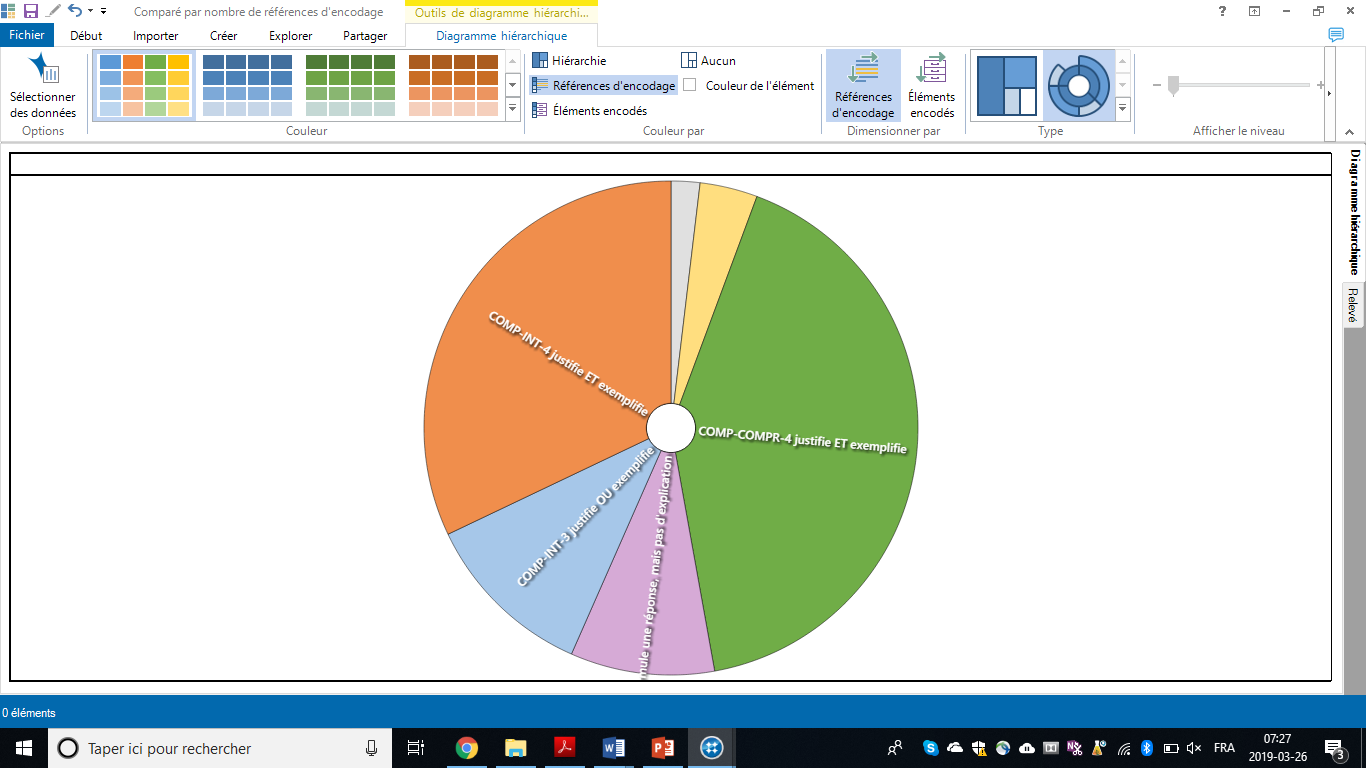 Interpréter
Comprendre
[Speaker Notes: Cette maitrise des normes de la justification dans le genre se remarque par le degré de réussite atteint dans notre échelle pour les composantes comprendre et interpréter.
Je vous présente un diagramme qui, je tiens à le présicer, n’a pas de valeur statistique, mais permet d’illustrer notre propos. 
EA1
Sur 24 occurrences de compréhension, 22 étaient justifiées ET expliquées (très grande majorité) les occurrences représentent une idée nouvelle 
Sur 26 occurrences d’interprétation, 17 seulement étaient justifiées ET expliquées]
Pré-analyse de l’écrit analytique 2
Dernière évaluation sommative de la session (deuxième dissertation sur Le Parfum) 

La séquence sur Le Parfum est terminée 

La dissertation finale présente plus d’occurrences d’interprétation que la précédente.
[Speaker Notes: Pour ce qui est de…]
Pré-analyse de l’écrit analytique 2
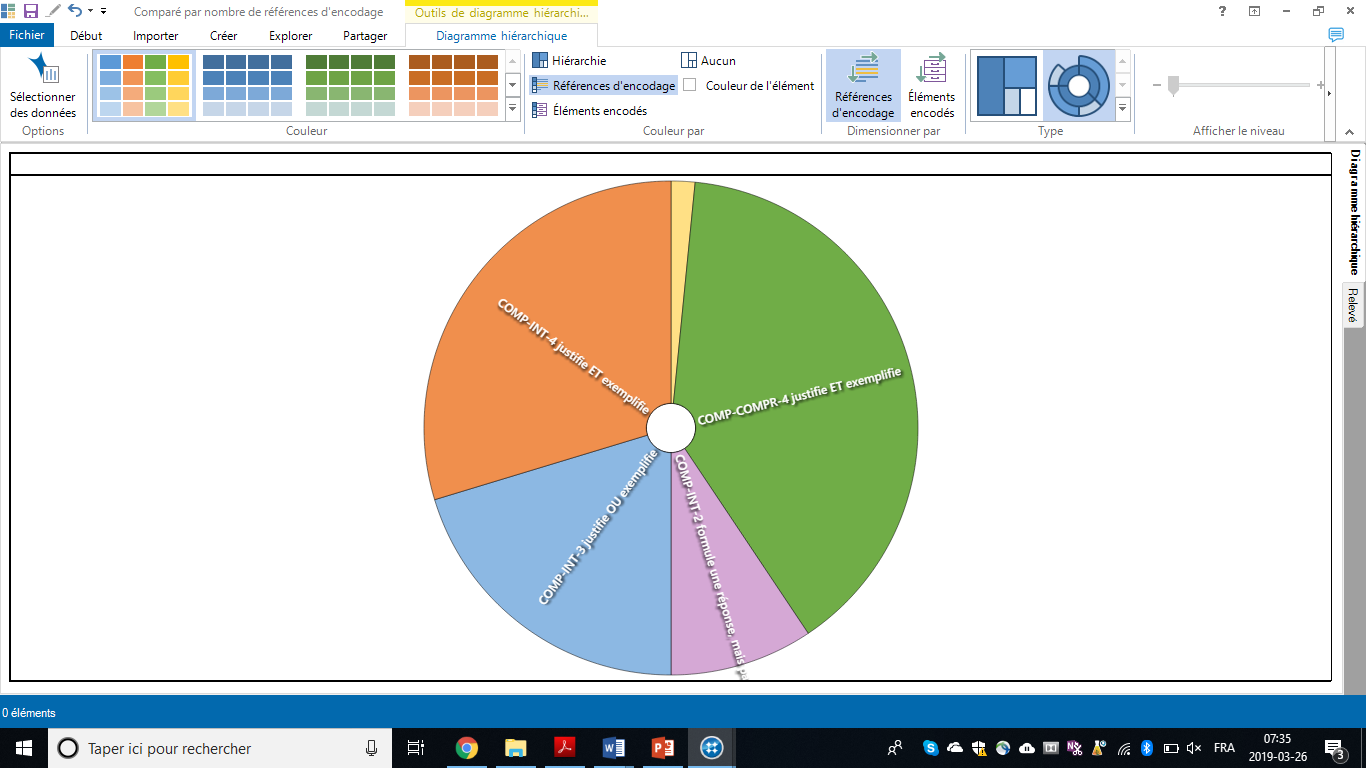 Interpréter
Comprendre
[Speaker Notes: EA2
Sur 26 occurrences de compréhension, 25 sont justifiées ET expliquées 
Sur 37 occurrences d’interprétation (contre 26 dans le premier), 32 sont justifiées OU expliquées, et 19 sont justifiées ET expliquées]
Écrit analytique 2
Écrit analytique 1
Quatre consignes: les étudiants devaient choisir entre quatre possibilités.
Question unique: les étudiants devaient prouver l’affirmation de l’enseignante.
Consignes
Contexte d’enseignement
Plan fait collectivement
Milieu de la séquence
Plan fait individuellement.
Fin de la séquence
Sommative: 10% de la session.
Évaluation formative du plan individuelle, volontaire, en classe
Sommative: 30% de la session.
Évaluation formative du plan individuelle, obligatoire, au bureau
Contexte d’évaluation
[Speaker Notes: Variation entre les deux écrits analytiques
Selon nous, le fait qu’il y avait un choix entre 4 consignes explique en partie le nombre plus élevé d’interprétation]
Écriture réflexive et écriture analytique: pistes
Les étudiants sont capables d’exprimer et de justifier leur compréhension et leur interprétation des motivations du personnage.
Dans les écrits réflexifs 3A, les idées sont moins nombreuses que dans les dissertations, mais elles sont justifiées plus longuement.
[Speaker Notes: Après 1er encadré 
A ce jour, on ne peut pas dire si les ÉR aident les étudiants à comprendre et à interpréter, mais on peut affirmer que les étudiants sont capables d’exprimer et de justifier leur compréhension et leur interprétation des motivations du personnage. 
On a mené une analyse de contenu qu’on va maintenant raffiner avec une analyse de discours parce que bien que les étudiants sont en mesure de justifier et d’exemplifier leurs réponses, il est important de se pencher sur la cohérence et la pertinence des liens entre l’idée et sa justification. 
Après 2e encadré 
De plus, le contexte d’enseignement et la consigne de ÉR3 semblent avoir un effet sur la qualité de ces justifications. Il est à noter que bien que moins nombreuses les idées sont justifiées plus longuement dans les ÉR3 que dans les dissertations.
Ce qui est une piste stimulante pour l’hypothèse selon laquelle l’écriture de la réception pourrait réduire la tension entre lecture littéraire et l’écriture analytique.]
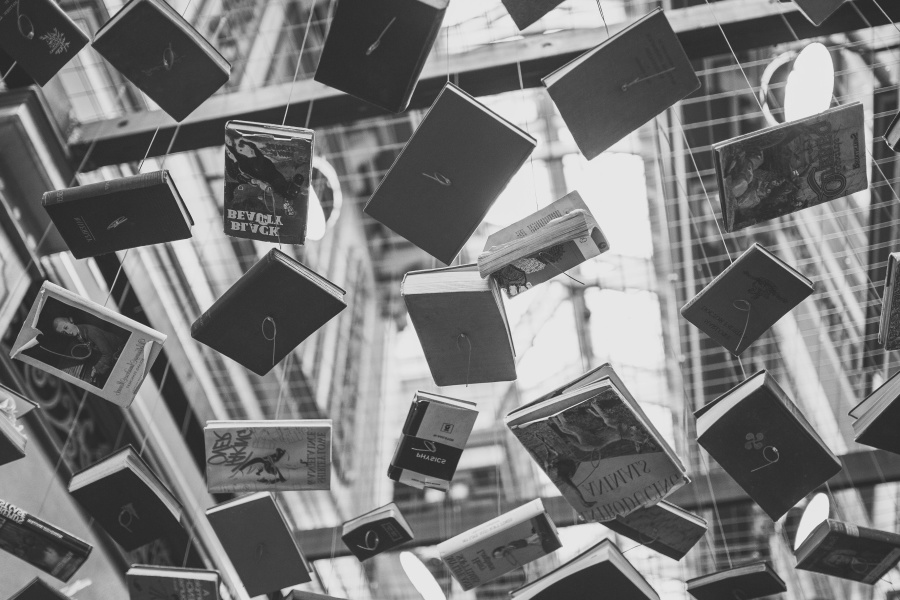 3. Écrire t’a-t-il aidé à comprendre le roman ?
[Speaker Notes: Pré-analyse des conceptions des étudiants sur l’intégration entre lecture et écriture
La dissertation et le carnet de lecture sont jugés utiles, même si la dissertation est jugée difficile. 
Les écrits réflexifs sont jugés inutiles, mais pas difficiles.]
L’Évaluation des écrits réflexifs et dissertatifs par l’enseignante
Une évaluation mitigée:
 « Certaines questions du journal les ont certainement aidés à se forger une meilleure idée de c’qu’ils avaient à écrire ensuite [la dissertation]. Est-ce que ça a amélioré cette écriture postérieure-là ? De mon expérience personnelle, qui vaut ce qu’elle vaut cela dit là, j’ai pas eu des meilleurs textes à fin de la session que... que j’ai déjà eu. […] c’est vraiment équivalent à c’que j’ai déjà vu. » (entrevue 2)
Une œuvre trop difficile:
« Mais en même temps, j’ai jamais mis ce texte-là... […] c’est que j’ai jamais mis Le parfum, donc j’ai pas de comparatif exact à te donner. […] Le parfum étant tellement difficile à mon avis pour eux, que ça se peut que pour certains, ça ait effectivement eu un effet absolument révélateur quant à c’qui fallait écrire par la suite. Oui, ça se peut. » (entrevue 2)
Merci!
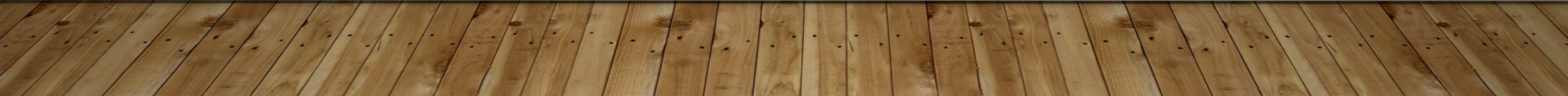 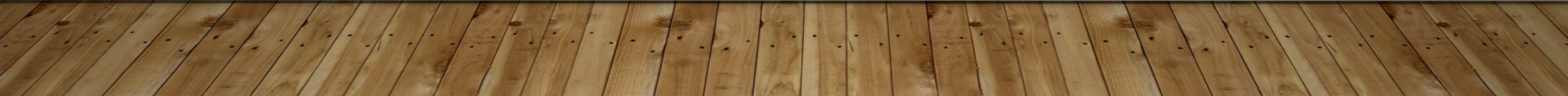 Annexes
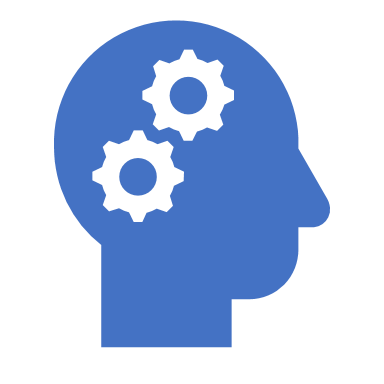 La recherche de Marie-eve langlois:
VOIR comment les étudiants  expriment leur lecture entre des formes d’écrits aussi différentes que l’écriture analytique et l’écriture réflexive
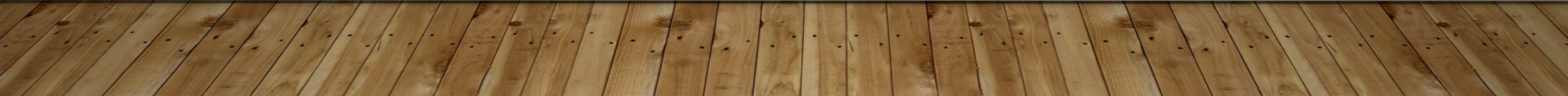 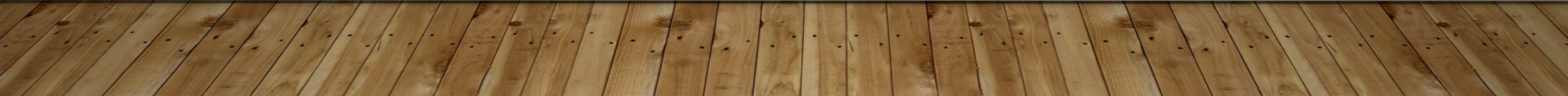 Outils d’analyse
(Schneuwly, Dolz et Ronveaux, 2006; Schneuwly et Dolz, 2009; Blaser, 2009; Falardeau et Simard, 2011; Lord, 2014)
Synopsis
faciliter l’analyse des pratiques enseignantes;
réduire les données; 
Hiérarchiser les objets enseignés
Utilisé pour
Analyse de contenu
Analyse de discours
À venir pour:
	les textes d’étudiants
Analyse avec le logiciel NVivo:
	du synopsis;
	des entretiens avec l’enseignante;
	des textes d’étudiants.
Rendre compte d’une lecture littéraire: quelles compétences?
CALENDRIER
Deux années consécutives     Évaluation et modification de la séquence avec les enseignantes 		entre l’an 1 et l’an 2
Intégration entre lecture, écriture et langue
Cours 1 et 2: carnet de lecture, appréciation, syntaxe
Cours 3, 4, 5 et 6: dissertation 1 (planification, production, révision, évaluation)
Cours 7: carnet de lecture, interprétation, appréciation
Cours 8: écrits réflexif (production)
Cours 9: interprétation, analyse d’extraits, syntaxe
Cours 10: écrit réflexif (retour), écrit créatif (consignes), révision-correction
Cours 11: écrit créatif (production)
Cours 12: écrits réflexif (production), révision-correction de l’écrit créatif 
Cours 13, 14 et 15: dissertation 2 (planification, production)